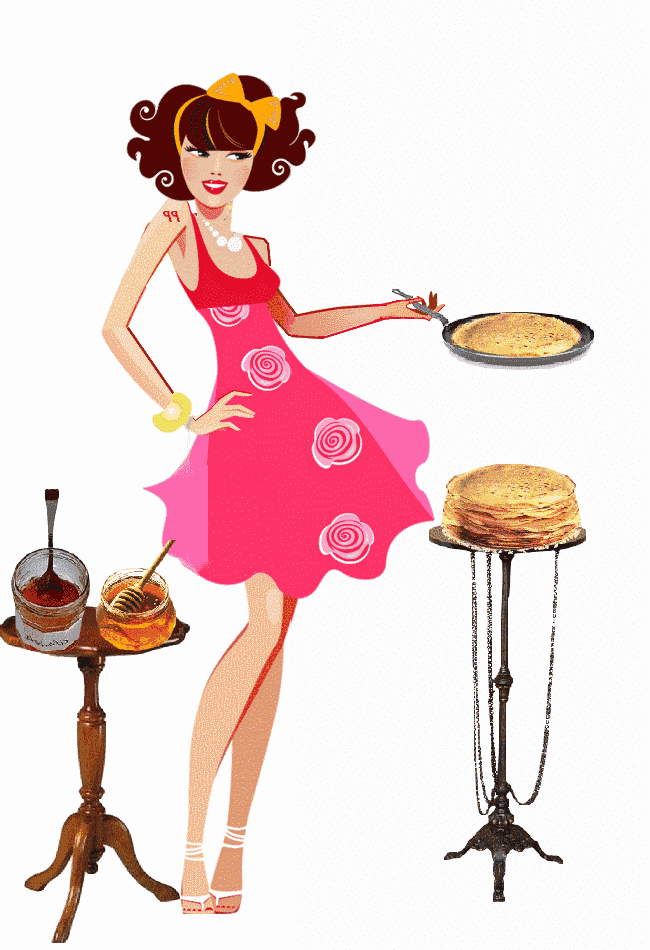 Блинный 
батл
Интерактивная 
викторина 
для 5-8 
классов
Автор:
Ольга Михайловна Степанова
учитель английского языка 
МБОУ «Цивильская СОШ №1 
имени Героя Советского Союза
 М.В. Силантьева»
города Цивильск Чувашской Республики
2016
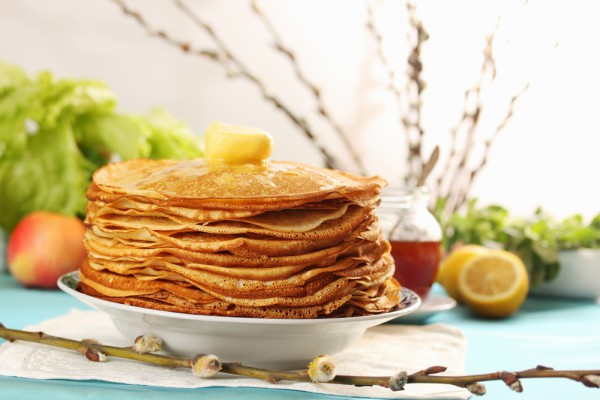 Это Масленица идет, блин да … несет.
мед
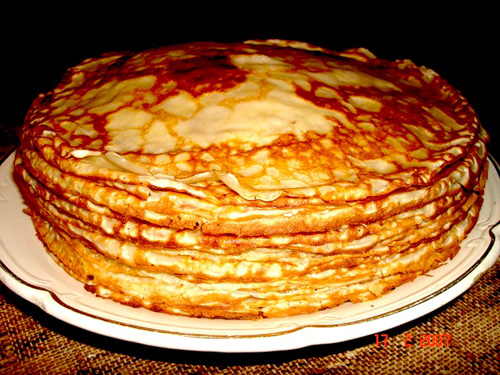 «Блин – … солнца, красных дней, хороших урожаев, ладных браков и здоровых детей». А.И.Куприн
символ
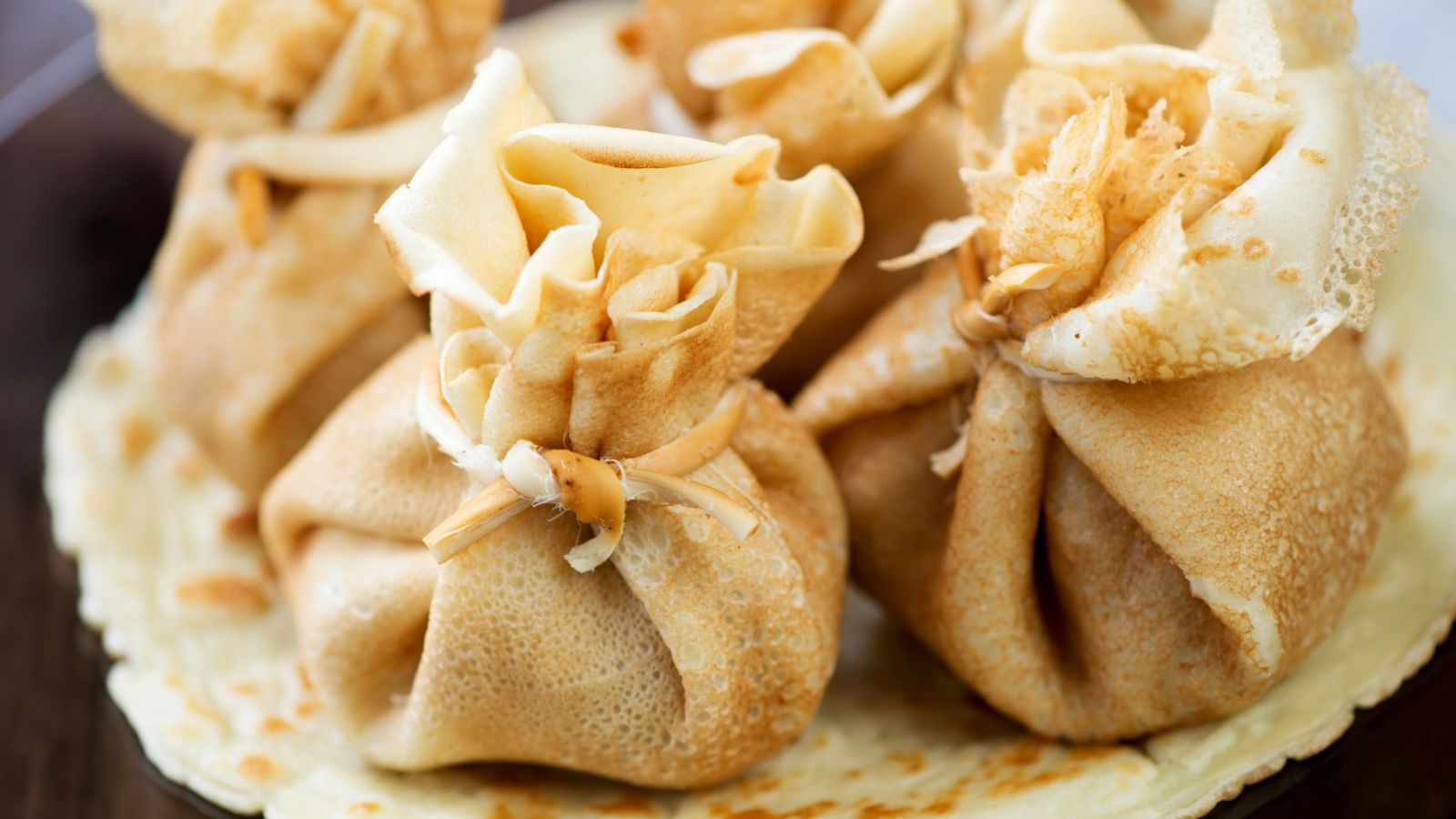 Блин и без масла в … лезет.
рот
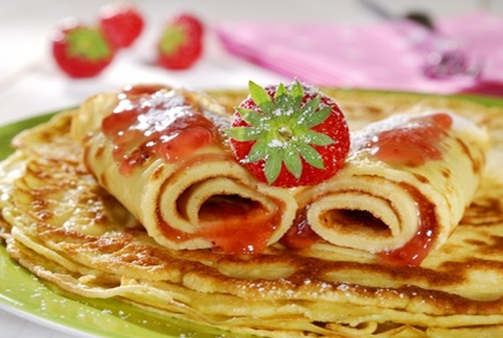 Где блины, тут и мы; где с маслом … — тут и место наше.
каша
Доброму работнику — блины с кашей, лентяю – … .
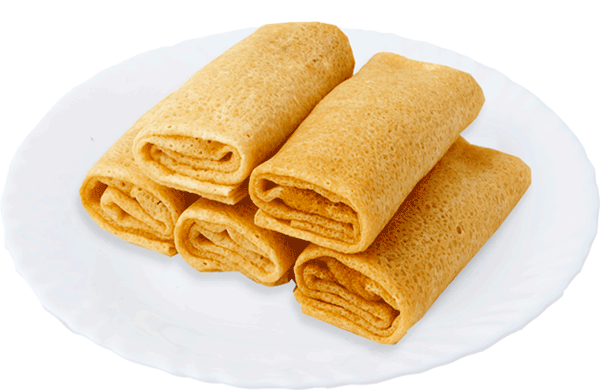 крапива
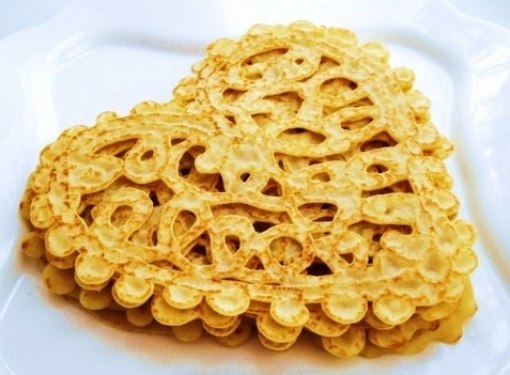 Зима не навек!
Размаслило снег.
… , как блин,
Пышет в синь!
Солнце
Блинцы, блинчики, блины, как … у Весны.
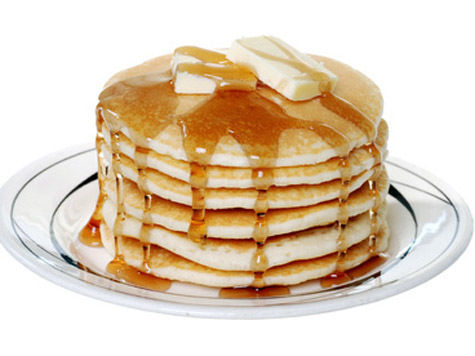 колеса
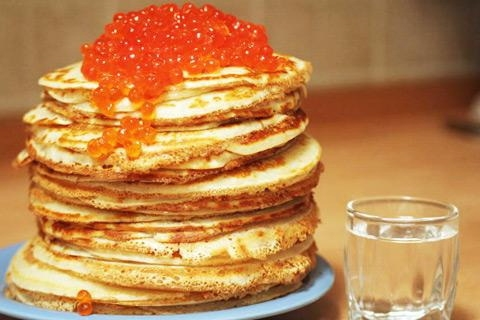 Кому блин, кому клин, а кому просто … .
шиш
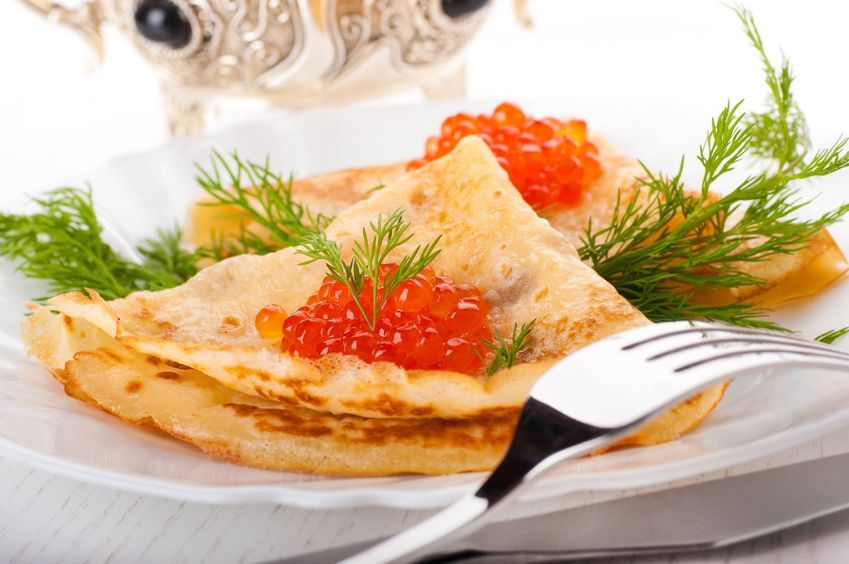 Как на масляной неделе в  … блины летели.
потолок
С осени … да блины, а весной: сиди да гляди.
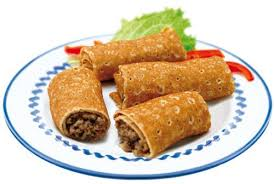 кисель
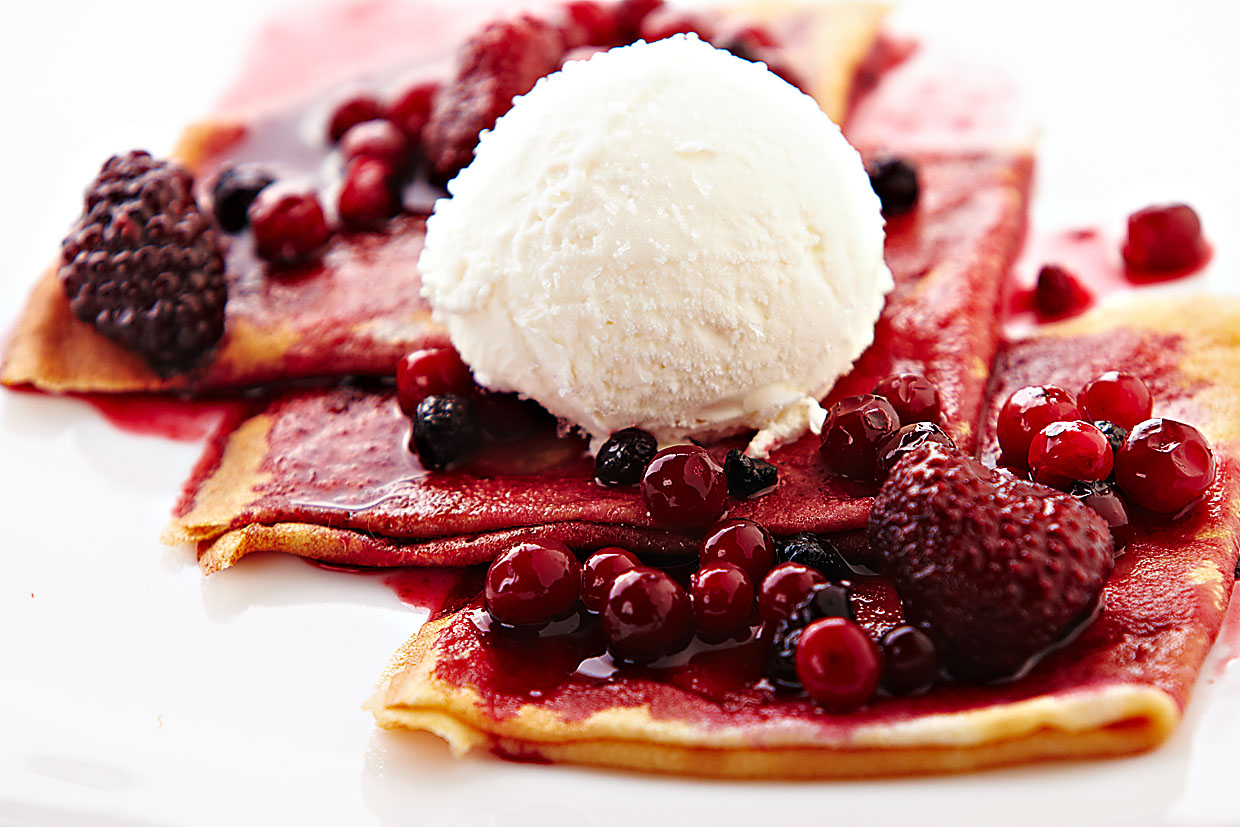 От лени … блином обвисли.
губы
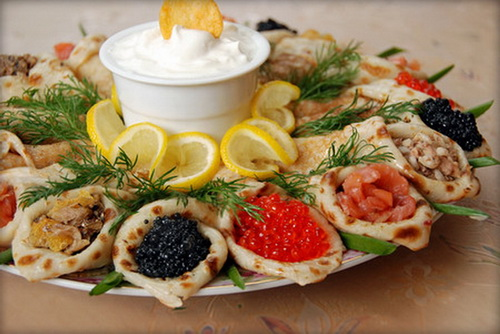 На весь … не испечешь блин.
мир
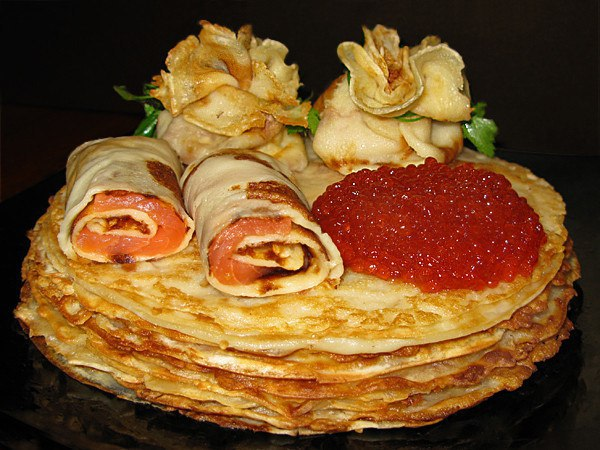 Спасибо 
за участие 
в блинном 
батле!





Победителю – 
целая гора 
самых изысканных блинов!
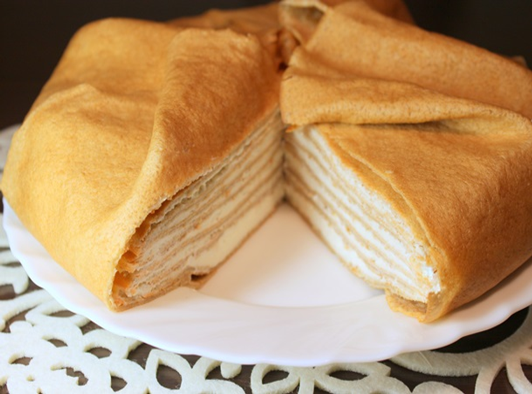 Источник
http://fan-food.blogspot.ru/2012/02/blog-post_24.html
http://pogovorki-poslovicy.ru/eda/poslovicy-i-pogovorki-pro-bliny.html
http://ejka.ru/blog/schitalki/1368.html
Источник фотослайдов -   fotki.yandex.ru